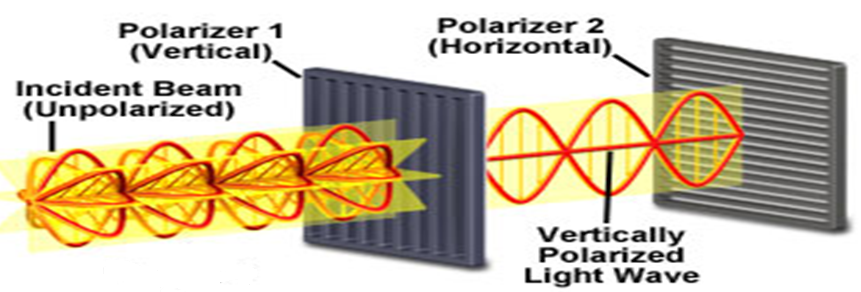 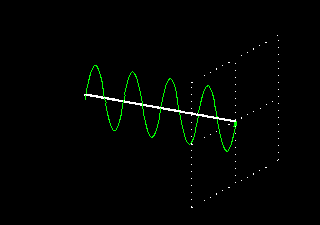 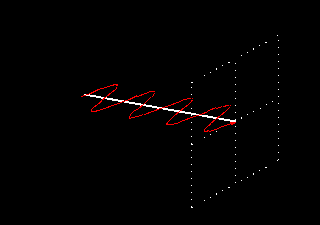 E = wave photon
E = IR photon
E
N
E
R
G
Y
E = UV/Vis photon
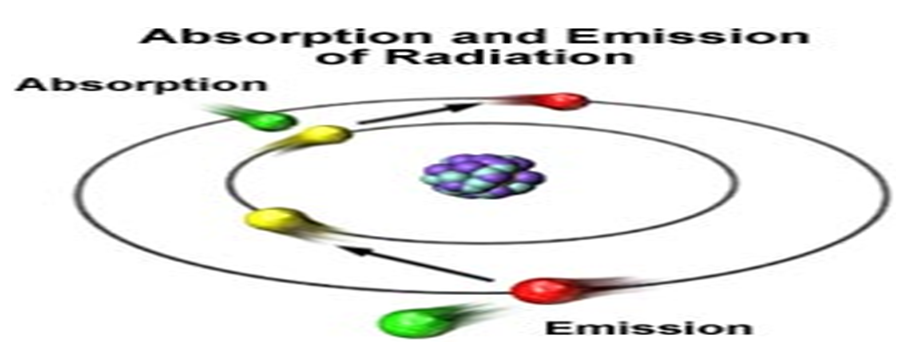 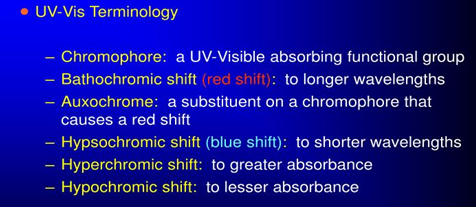 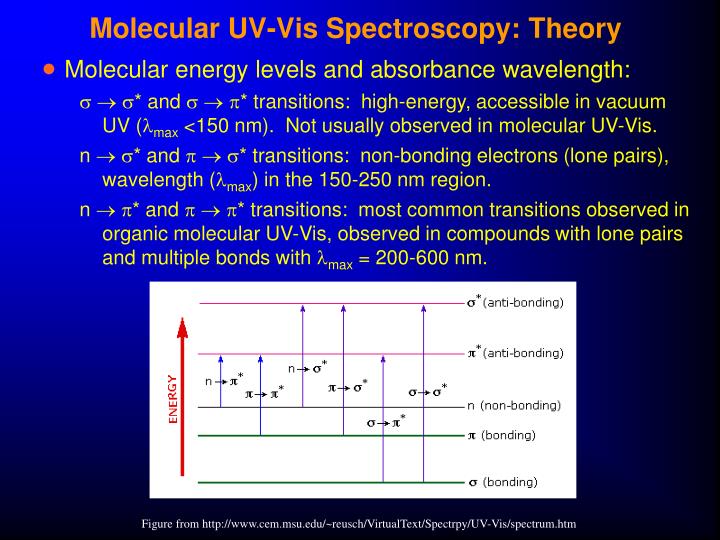 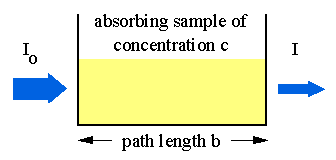 o
A = abc
hn
hn̅
A = εbc
g
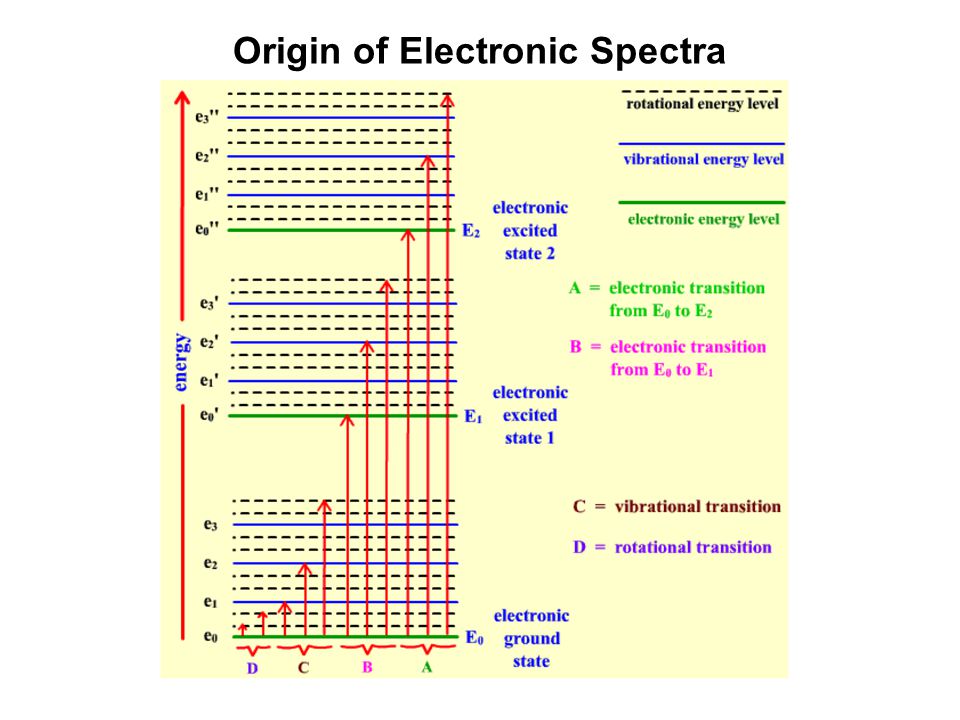 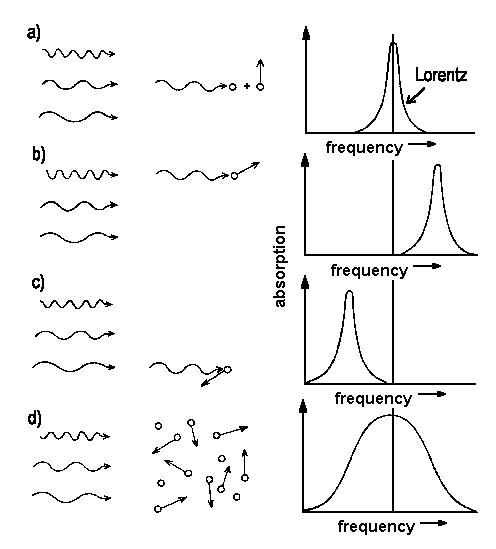 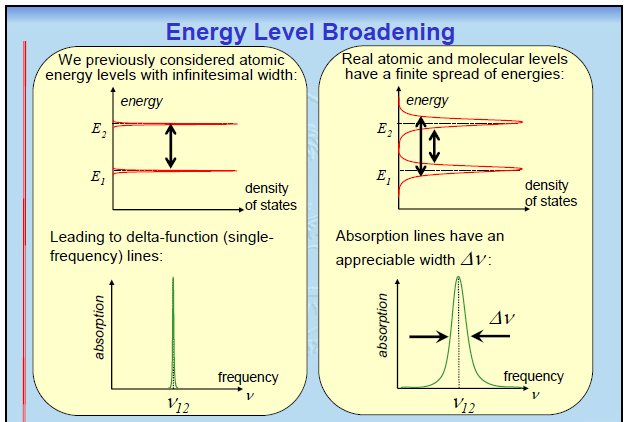 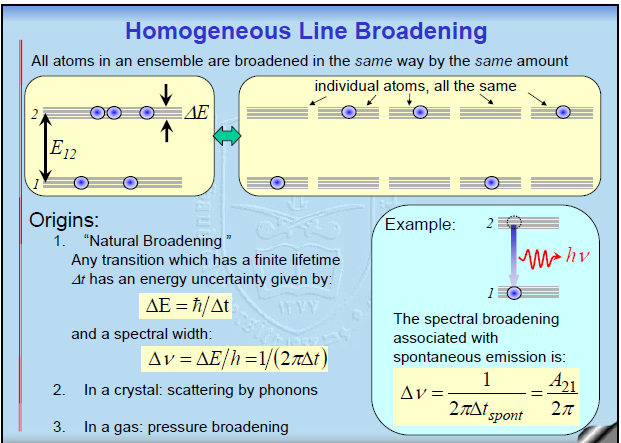 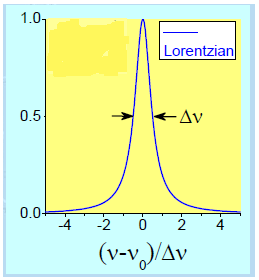 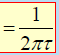 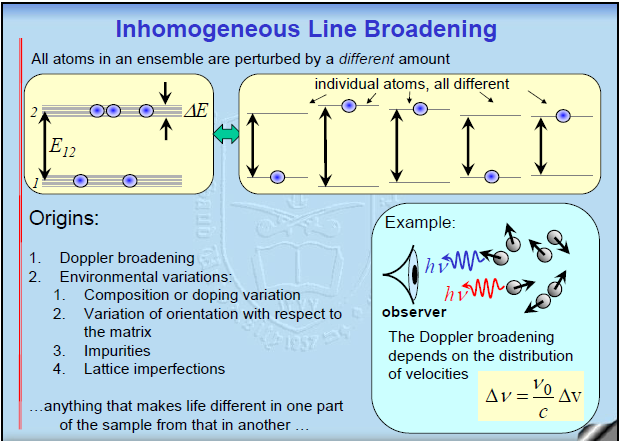 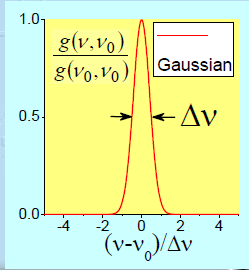 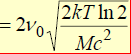 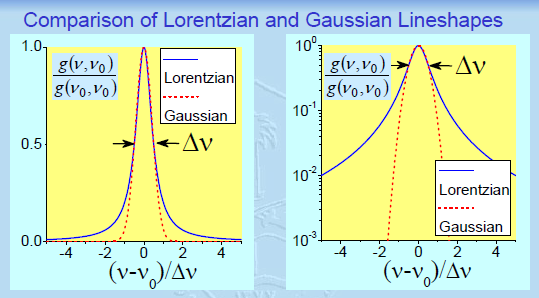 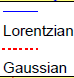 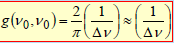 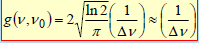 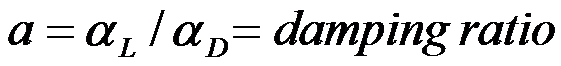 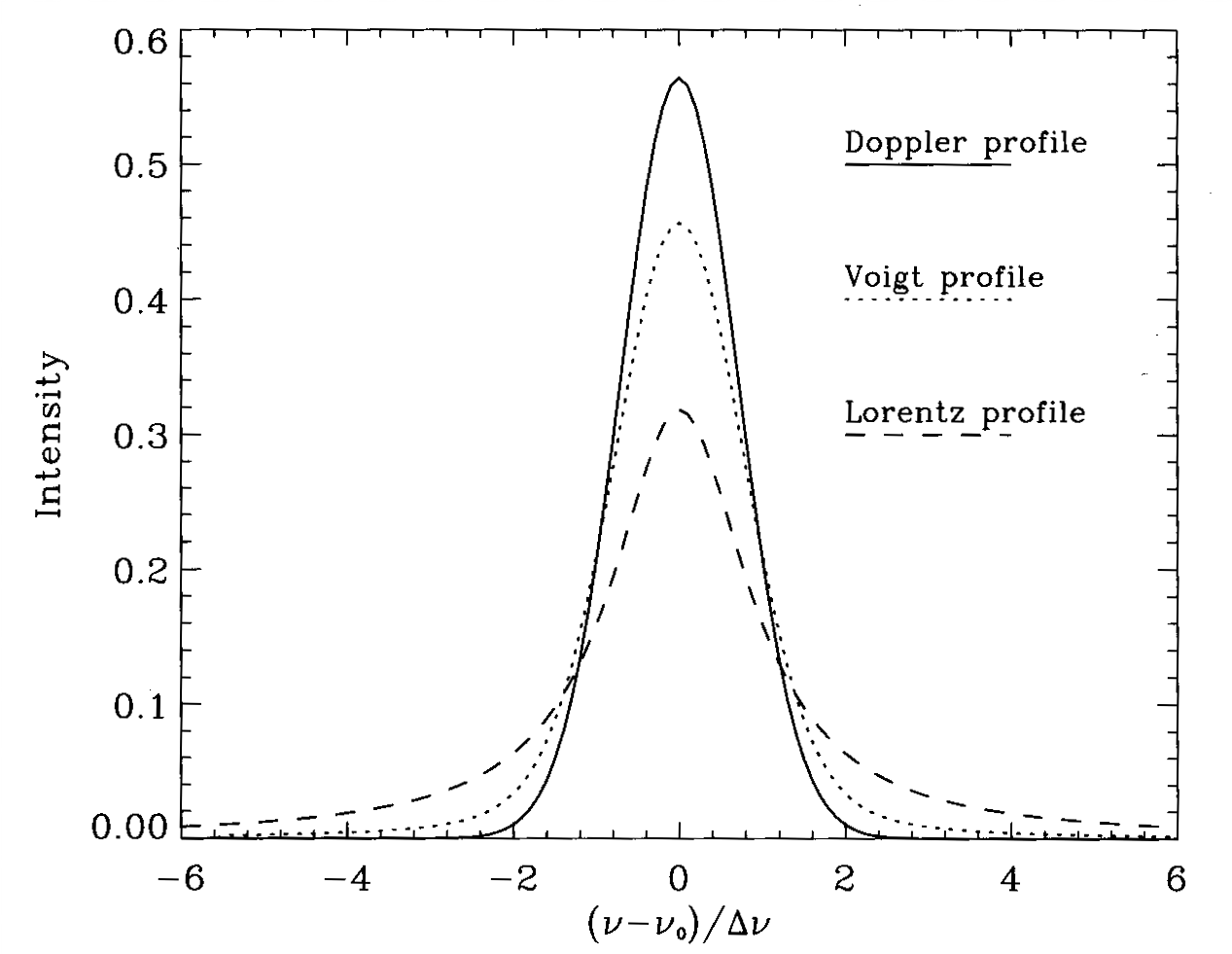 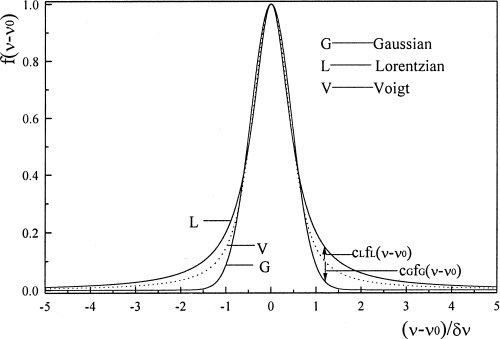 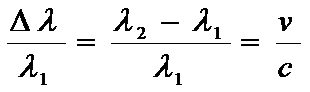 Doppler shift can be used to tell us how fast an object is rotating. How?
You hear a thunder clap 6 s after you see the lightning.  Assume the speed of sound to be 343 m/s.  How far away is the lightning?
3
2
1
Photon Emission
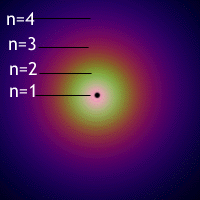 Spontaneous
Stimulated
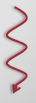 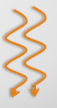 Ie = No Aog + No Bog ρ hν
Absorption
Ia = ρ (Ng – No) Bgo hν